Asitler & bazlar
Asit nedir?
Sulu çözeltilerinde H+ iyonu veren maddelere asit denir.

HCI                    H+ + CI– 


CH3COOH		CH3COO –  +  H+
Asitlerin Özellikleri
Sulu çözeltilerinde H+ iyonu verirler.
Tatları ekşidir.
Ciltte yanma hissi uyandırırlar.
	NOT: Cam temizleme sıvılarının bazik özellik göstermesi yapısında bulunan amonyaktan (NH3) kaynaklanır. Amonyak suda çözündüğünde OH- iyonu verir.
Mavi turnusol kâğıdını kırmızıya çevirirler. Sulu çözeltileri elektrik akımını iletir.
Metallerle tepkimelerinde H2 gazı açığa çıkar.
Limon, çilek, elma, sirke, üzüm, süt, aspirin, kahve, yağmur suyu, idrar, mide öz suyu vb. asit özelliği gösterir.
KUVVETLİ VE ZAYIF ASİTLER
Sulu çözeltilerinde büyük oranda iyonlarına ayrışabilen  asitlere kuvvetli asit denir.

Kuvvetli asitler çok tahriş edici ve yakıcıdır. Bu yüzden dikkatli kullanılmalıdır.

Günlük hayatta tükettiğimiz bazı gıdaların yapısında asit bulunur. Bu asitler ise zayıf asittir.
kuvvetli asitler
Zayıf asitler
ASİTLERLE İLGİLİ GÜVENLİK TEDBİRLERİ
Asitlerin tatlarına bakmak veya koklamak tehlikelidir. 

Asitlerin üzerine su ilave ederek seyreltmek tehlikelidir. 

Asitler metal kaplar yerine cam veya plastik kaplarda saklanmalıdır.
GÜNLÜK YAŞAMDA ASİTLER
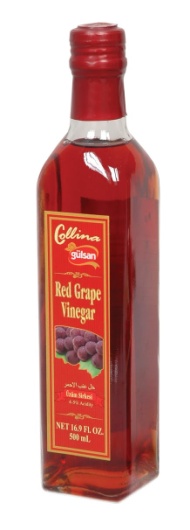 Sirke, seyreltik bir asetik asit çözeltisidir.

Araba akülerinde sülfirik asit kullanılır.

Nitrik asit, boya ve gübre yapımında kullanılır.

Temizlikte kullanılan tuz ruhu seyreltik hidroklorik asit çözeltisidir.
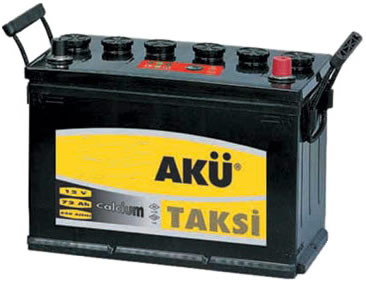 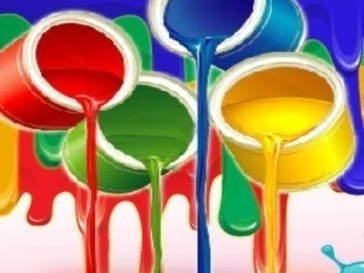 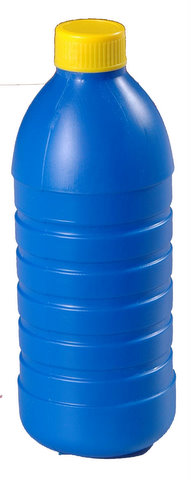 GÜNLÜK YAŞAMDA ASİTLER
Midemiz de seyreltik hidroklorik asit salgılayarak besinleri parçalar. Bu salgının fazlalaşması midede ülsere sebep olur.





Bazı maddelerin yapısında hidrojen bulunmadığı hâlde, hidrojen iyonu (H+) oluşumuna sebep oldukları için sulu çözeltileri asit özelliği gösterir.
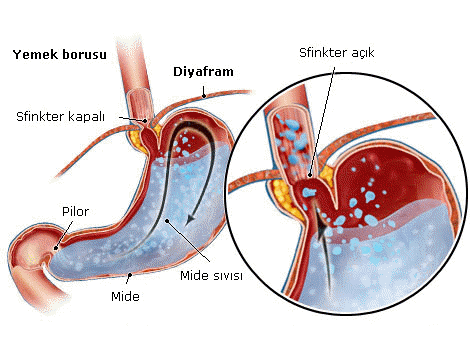 GÜNLÜK YAŞAMDA ASİTLER
CO2 , NO2 ve SO2 suda asit özelliği gösteren maddelerdir.
Havadaki karbon dioksit, azot dioksit ve kükürt dioksit gazları da yağmur damlalarında çözündüklerinde asit olarak yere düşer.
Asit yağmurları bu şekilde oluşur.
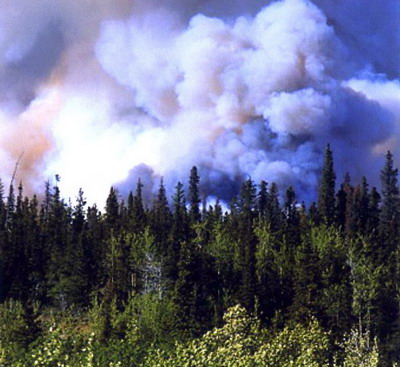 ASİT YAĞMURLARININ ETKİLERİ
Asit yağmurları göller ve nehirlere yağdığında suların asitliği artar. Bu durum o sularda yaşayan canlarla zarar verir.
Kent içi veya kent dışındaki tarihi ve doğal yapıtlarımız zarar görür.
Araba boyalarını aşındırır.
ASİT YAĞMURLARININ ETKİLERİ
Toprağın mineral oranının düşmesine neden olur, bu durum bitkilerin topraktan beslenmesine engel olur.
İnsanlarda çeşitli solunum yoları, akciğer kanseri, nefes darlığı gibi hastalıklara neden olur.
Baz nedir?
Sulu çözeltilerinde OH- iyonu veren maddelere baz denir.
Sodyum Hidroksit      :       NaOH
NaOH (suda)                 Na+(suda)  + OH-(suda)
Bazların Özellikleri
Sulu çözeltilerinde OH- iyonu verirler.
Tatları acıdır.
Cilde kayganlık hissi verir.
Kırmızı turnusol kâğıdını maviye çevirirler.
Sulu çözeltileri elektrik akımını iletir.
Diş macunu, mayonez, yumurta, kül, sabun, kabartma tozu, lavabo açıcı, kan, tükürük vb. baz özelliği gösterir.
ÖNEMLİ BAZLAR VE FORMÜLLERİ
KUVVETLİ VE ZAYIF BAZLAR
Sulu çözeltilerinde büyük oranda iyonlarına ayrışabilen  bazlara kuvvetli baz denir.

Kuvvetli bazlar çok tahriş edici ve yakıcıdır. Bu yüzden dikkatli kullanılmalıdır.

Günlük hayatta kullandığımız bazı temizlik malzemeleri bazdır. Bunlar sulandırılmış ve zayıflatılmış bazlardır.
ZAYIF BAZLAR
NH3 			: Amonyak
NH4OH 			: Amonyum Hidroksit
BAZLARLA İLGİLİ GÜVENLİK TEDBİRLERİ
NaOH ve KOH kuvvetli bazlardır. Kuvvetli bazlar metallere ve dokulara tahriş edici etki yapar.
Amonyağın buharı göze, burna ve solunum yoluna zarar verir.
GÜNLÜK YAŞAMDA BAZLAR
Sodyum hidroksit (NaOH) sabun yapımında
kullanılır. Bu yüzden sabun ağzımıza 
ve gözümüze değdiğinde acı verir.

			Diş macunu ve şampuanlarda da baz  	olduğu   için acı tat verir.

Amonyaklı sıvı maddeler, yağ sökücü 
olarak ev temizleyicilerinde kullanılır.
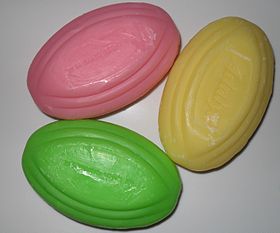 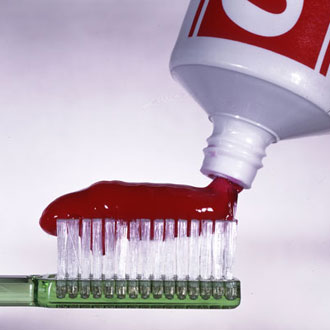 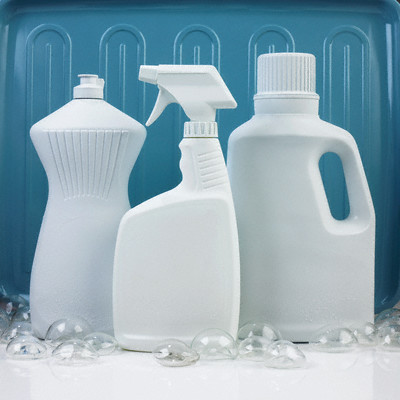 GÜNLÜK YAŞAMDA BAZLAR
Yemek sodası olarak bilinen kabartma tozu, bir çeşit baz olan sodyum bikarbonat içerir.

                Kireç suyu bir çeşit bazdır.


Potasyum hidroksit,( KOH) Arap 
sabunu yapımında kullanılır.
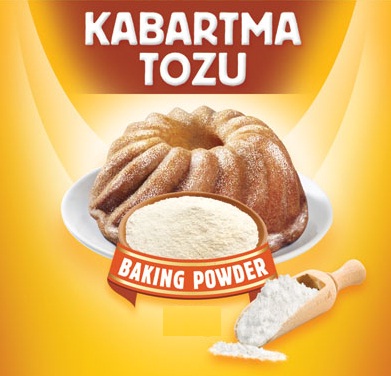 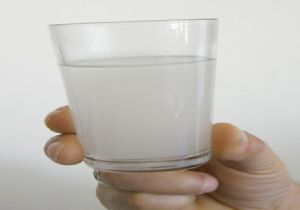 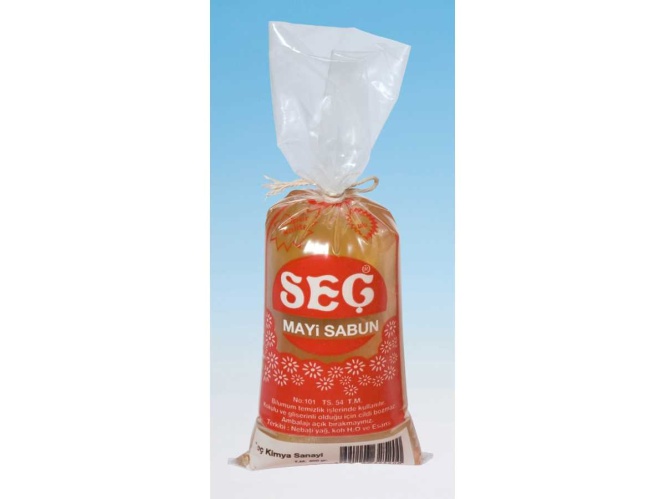 ASİT VE BAZLARIN ORTAK ÖZELLİKLERİ
Sulu çözeltileri elektriği iletir.
Turnusol kağıdına etki ederler.
Parçalayıcı ve tahriş edicidirler.
Bir araya gelerek tuz ve su oluştururlar.
ASİTLİK VE BAZLIK ÖLÇÜSÜ “pH”
Günümüzde asit ve bazları ayırt etmek amacıyla ya da asit ve bazların kuvvetini tespit etmek amacıyla pH ölçeği kullanılmaktadır.
pH “Power of Hydrogen (Hidrojenin Gücü)” sözcüklerinin kısaltmasıdır. Asit ve baz içerisine batırılan pH kağıdının rengi değişir. pH kağıdının rengi pH ölçeğindeki renklerle karşılaştırılarak pH değeri tespit edilir.
pH ölçeği 0 ile 14 arasındadır. Ölçeğe göre 0-7 arasındaki maddeler asidik, 7-14 arasında olan maddeler ise bazik özellik gösterir. pH’ı 7 olan maddeler ise nötrdür.
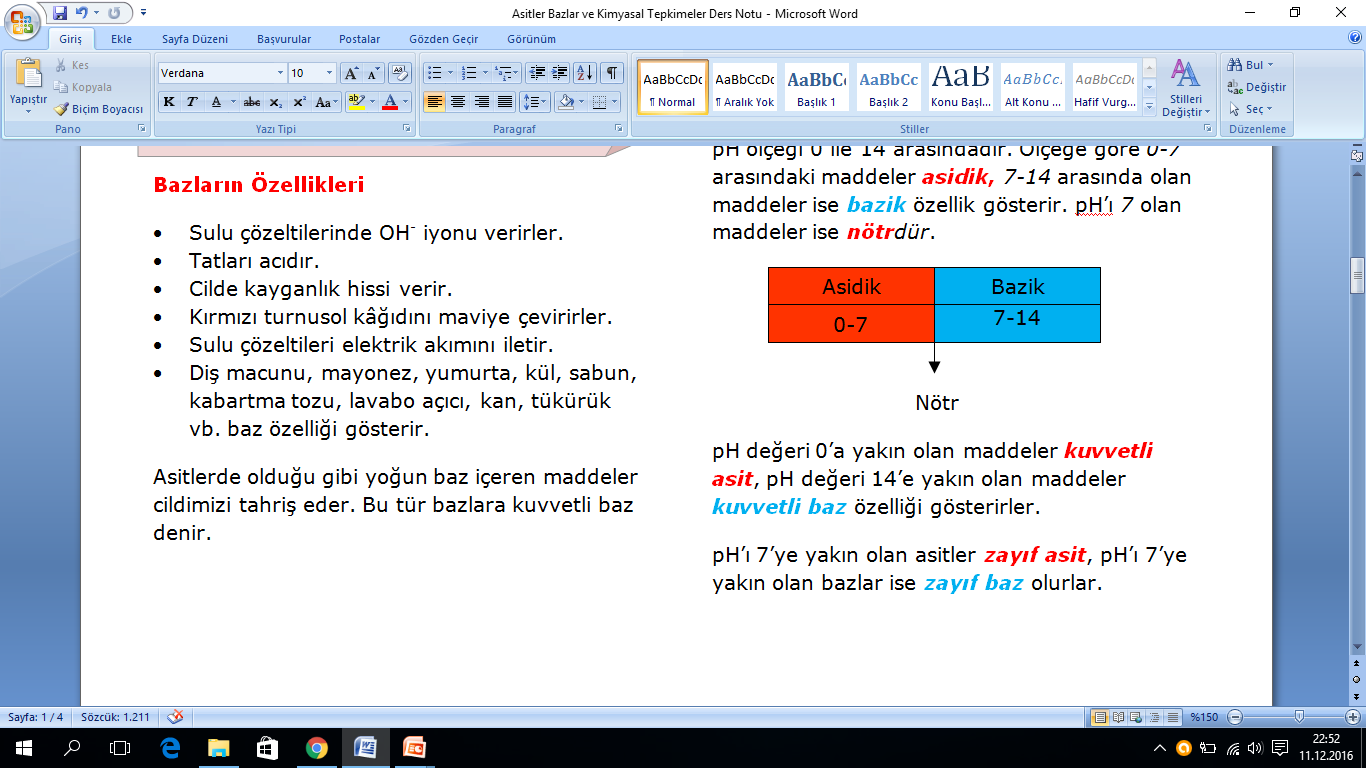 Ph metre
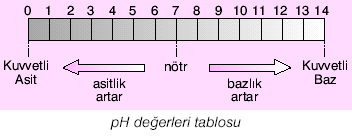 GÜNLÜK HAYATTA pH
İNDİKATÖRLER
İki  maddeyi birbirinden ayıran veya bilinmeyen bir maddenin hangi madde olduğunu bilmemize yarayan maddelere denir.
Ayıraç ya da belirteç de denir.
Asit ve baz indikatörü olarak birçok madde kullanılmaktadır.
TURNUSOL KAĞIDI
TURNUSOL KAĞIDI
Mavi turnusol kağıdı asitte kırmızıya dönüşür.
Kırmızı turnusol kağıdı bazda maviye dönüşür.
FENOLFTALEİN
Asitlerde renksiz, bazlarda pembe-mor renk verir.
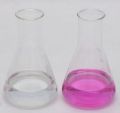 ASİT
BAZ
METİL ORANJ
Asitlerde kırmızı bazlarda sarı renk verir.
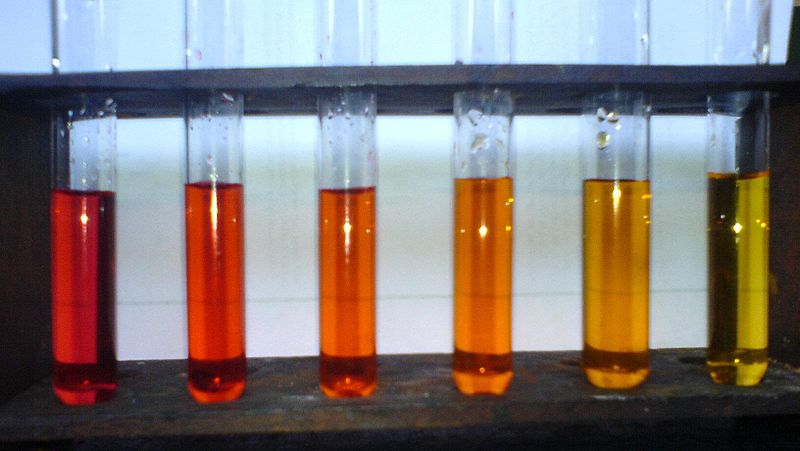 İNDİKATÖRLER
Bunların dışında;
Timol Mavisi
Bromkrezol Yeşili
Fenol Kırmızısı
Alizarin Sarısı vb. birçok standart indikatör bulunmaktadır.
Ayrıca doğal maddelerden de indikatör elde edilebilir.
DOĞAL İNDİKATÖRLER
Standart indikatörlerin dışında birçok bitkiden de doğal indikatör elde edilebilir.
Bunlar;
Kırmızı soğan
Kara lahana
Nar
Ateş dikeni
Gül vb.
KIRMIZI SOĞAN
Kırmızı soğan kabuğu alkol ve suda bekletildiği zaman asitlerde kırmızı-pembe bazlarda sarı-yeşil renk verir.
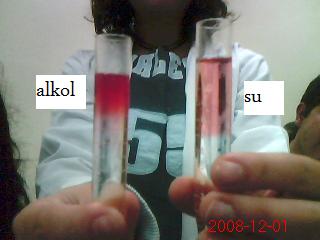 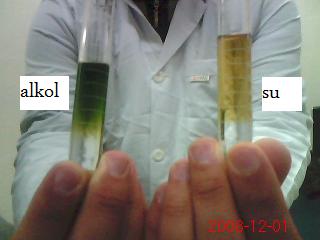 KARALAHANA
Eğer kara lahana suyuna asidik bir madde eklenirse, karışımın rengi kırmızıya; bazik bir madde eklenirse, yeşile döner.
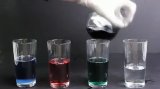 TUZLAR
Asitler ve bazlar tepkimeye girdiğinde tuz ve su oluşur. 
Bu olaya nötrleşme tepkimesi denir. Bu olayda asit ve baz bir birinin etkilerini yok ettiği için, asit ve baz etkileşmesine nötrleşme tepkimesi adı verilir.

NaOH + HCl            NaCl + H2O
TUZLARIN GENEL ÖZELLİKLERİ
Tuz çözeltileri, asit ve baz çözeltileri gibi elektrik akımını iletir. Katı halde elektrik akımını iletmezler.
Çünkü tuzlar su içinde iyonlarına ayrışır. Su içinde serbest hâlde gezebilen iyonlar elektrik akımını iletir. 
Tuzlar turnusol kağıdına etki etmez
Kristal yapılıdırlar
GÜNLÜK YAŞAMDA TUZLAR
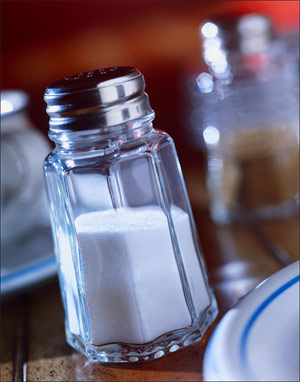 Yemek tuzu




Çamaşır sodası
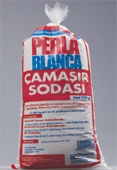 ASİT, BAZ ve TUZLARIN ORTAK ÖZELLİKLERİ
Sulu çözeltileri elektriği iletir.
İyonik yapıda suda çözünürler.
SORU 1
Asitlerin bazlarla tepkimelerinde  tuz ve su
oluşur. Bu olaya ne ad verilir ?    
A ) Sentez                       B ) Hidroliz   
C ) Nötürleşme              D )  Yanma
SORU 2
Aşağıdakilerden hangisi asit ve bazların ortak   özelliği değildir ?
     A )  Sulu çözeltileri elektrik akımı iletir.
     B )  Ele kayganlık hissi verir.
     C )  Turnusol  kağıdında renk değişikliği 	  olur.
     D )  Suda iyonlarına ayrışırlar.
SORU 3
Aşağıdakilerden hangisi Asit-Baz tepkimesine  örnek olabilir ?
 A ) HCl + KOH   KCl + H2O
 B ) 2HCl + Ca    CaC l2  + H2 
 C )  CO + ½ O2    CO2
 D )  NaOH    Na+ +OH-
SORU 4
Asitlere,asitlik özelliği  veren iyon 
aşağıdakilerden hangisidir ?
A )  H+               
B )  OH-       
C )  Na+             
D )  Cl-
SORU 5
Aşağıdakilerden hangisi,bir sıvının baz olduğunu  kesin olarak belirtir ?   
  
A )  Suda çözünmemesi.
B )  Elektrik akımını iletmesi
C )  Çözünürken iyonlara ayrışması.
D )  Kırmızı turnusol kağıdını maviye çevirmesi
SORU 6
Aşağıdakilerden hangisi baz değildir ?   
       A )  NaOH                    B )   H2SO4
       C )   NH3                       D )  KOH
SORU 7
SORU 8
Aşağıdakilerden hangisi asit, baz ve tuzların 
ortak özelliği  değildir?
A)Suda çözünme
B)Suda iyonlarına ayrılma
C)Turnusolun rengini değiştirme
D)Çözeltilerinin elektrik akımını iletmesi
SORU 9
I.İyon bulundurma
		II.Elektrik akımını iletme
		III.Acımsı tatta olma
	
	Yukarıdakilerden hangileri asit,baz ve tuzların sulu çözeltilerinin ortak özelliğidir?

A)I-II
B)I-III
C)II-III
D)I-II-III
SORU 10
Sulu çözeltilerinin asidik veya bazik özelliği pH denilen bir ölçü 
sistemi ile  ifade edilir.  Bir çözeltinin  pH si 0-7 arasında ise asidik,
7-14 arasında ise  bazik,7 ise nötrdür.

X, elektriği iyi ileten ve NaOH ile tepkime veren bir çözeltidir.
Y, elektriği iyi ileten ve NaOH ve HCI ile  tepkime vermeyen bir çözeltidir.
Z, elektriği iyi ileten ve NaOH ile tepkime vermeyen bir çözeltidir.

Buna göre, X,Y,Z nin pH değerlerinin nasıl olması beklenir?

    0-7 arası                           7-14 arası                              7(Nötr)   
A)  X                                              Z                                           Y
B)  Z                                              X                                           Y
C)  X                                              Y                                           Z
D)  Y                                              X                                           Z
SORU 11
SORU 12
SORU 13
SORU 14
SORU 15